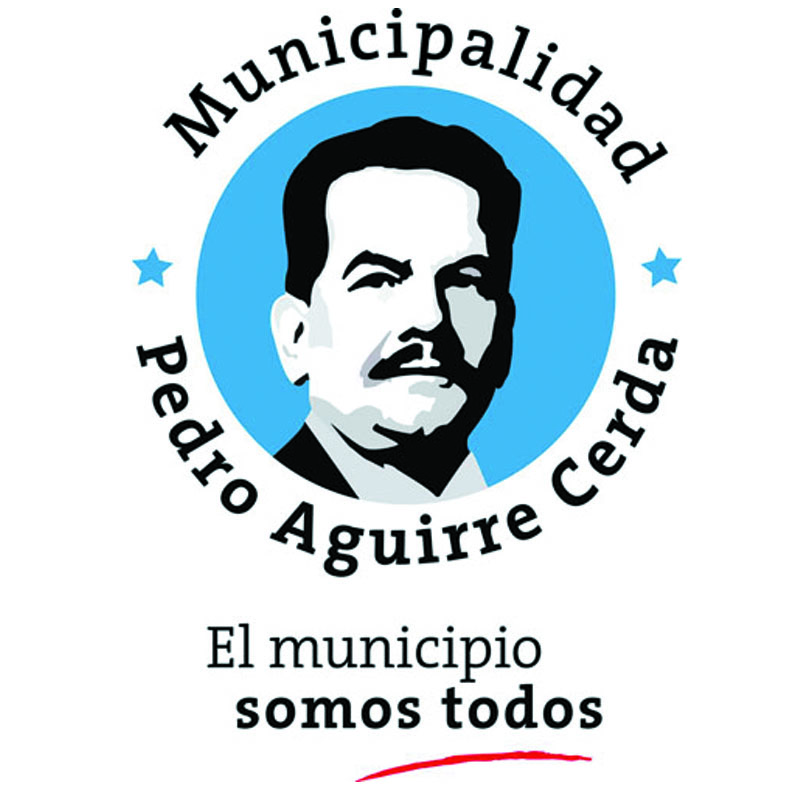 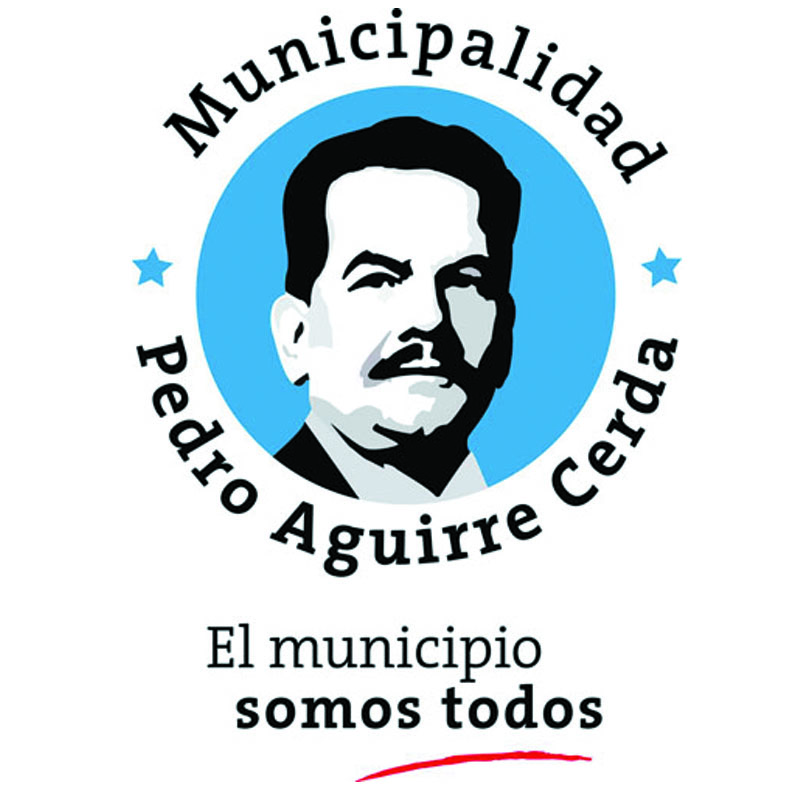 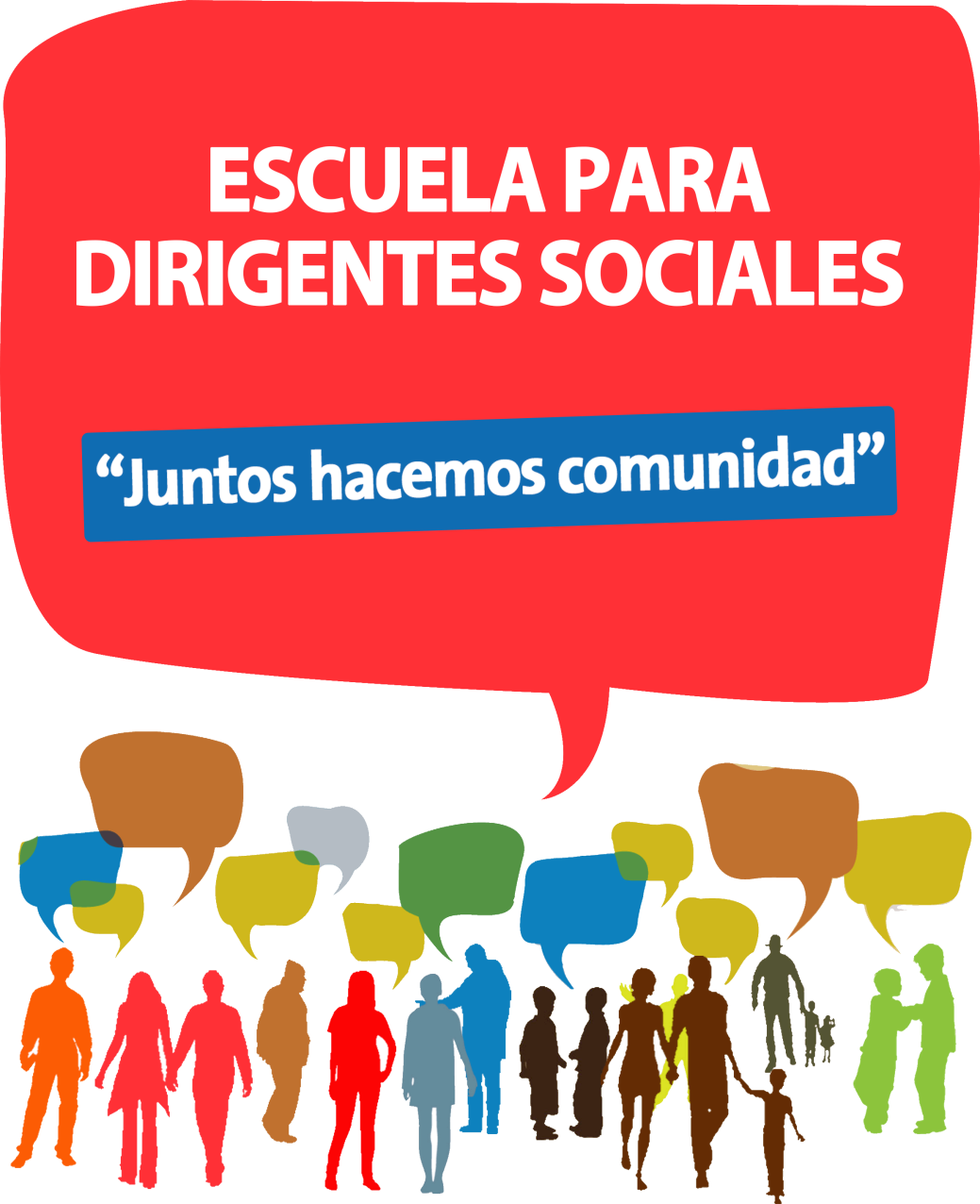 Módulo: Modelos de Gestión  Herramientas de Planificación
Victoria Rojas Tapia
vrojas@pedroaguirrecerda.cl
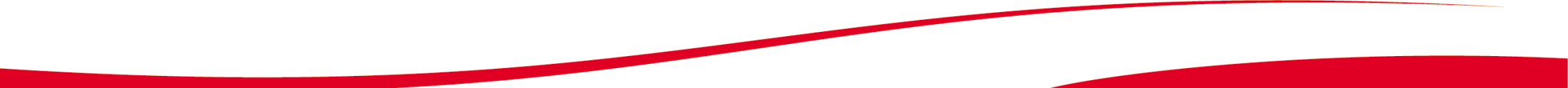 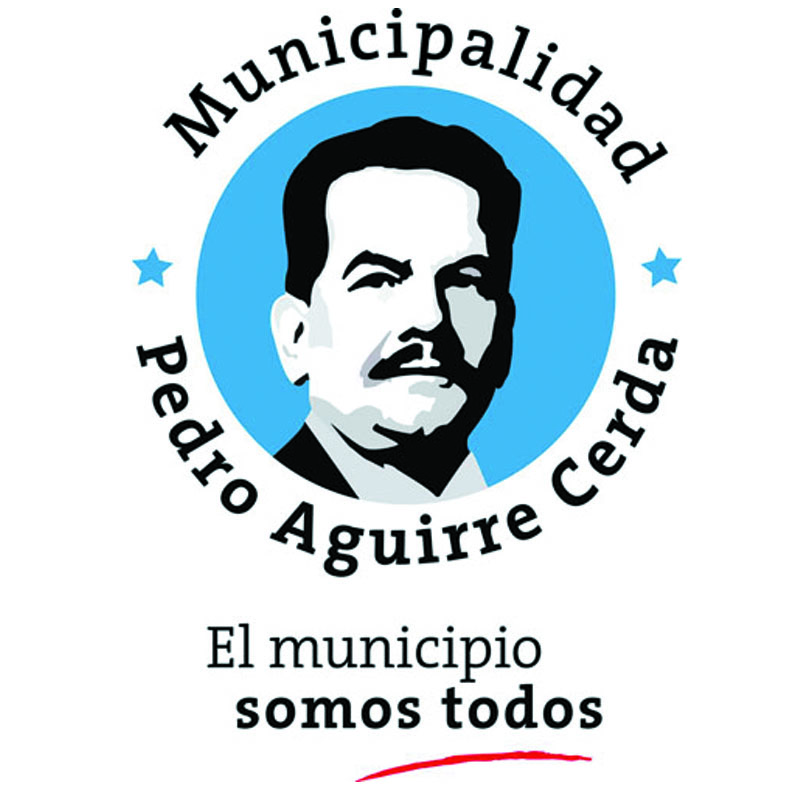 Definiciones conceptuales
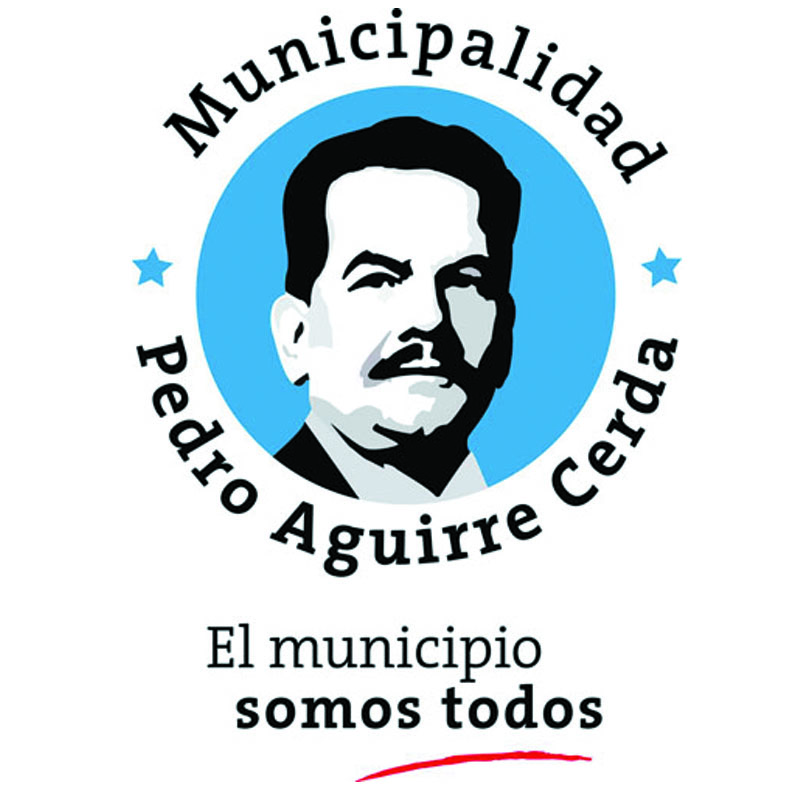 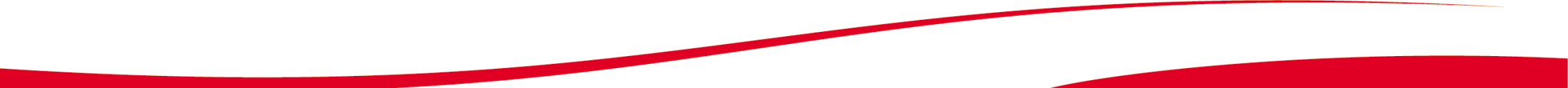 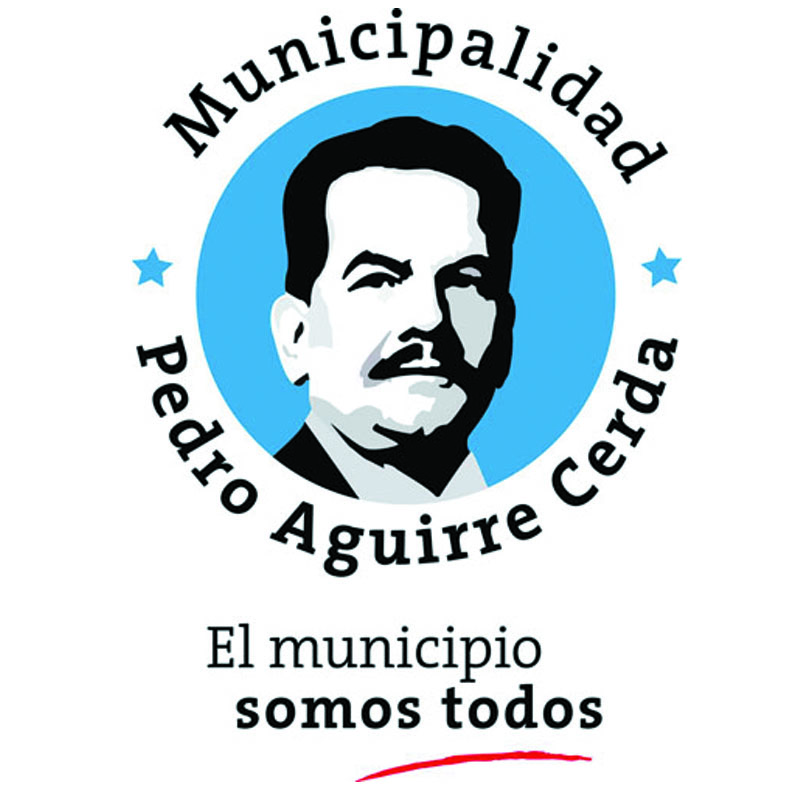 Definiciones conceptuales
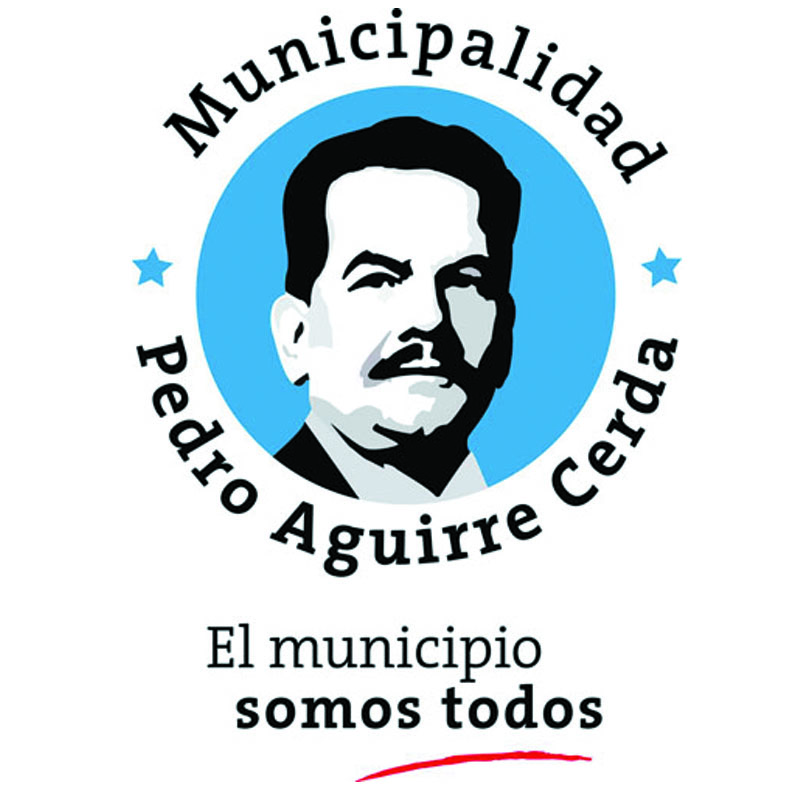 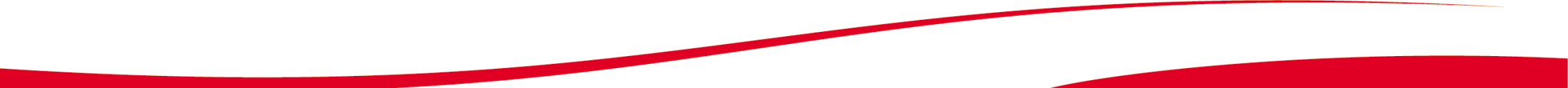 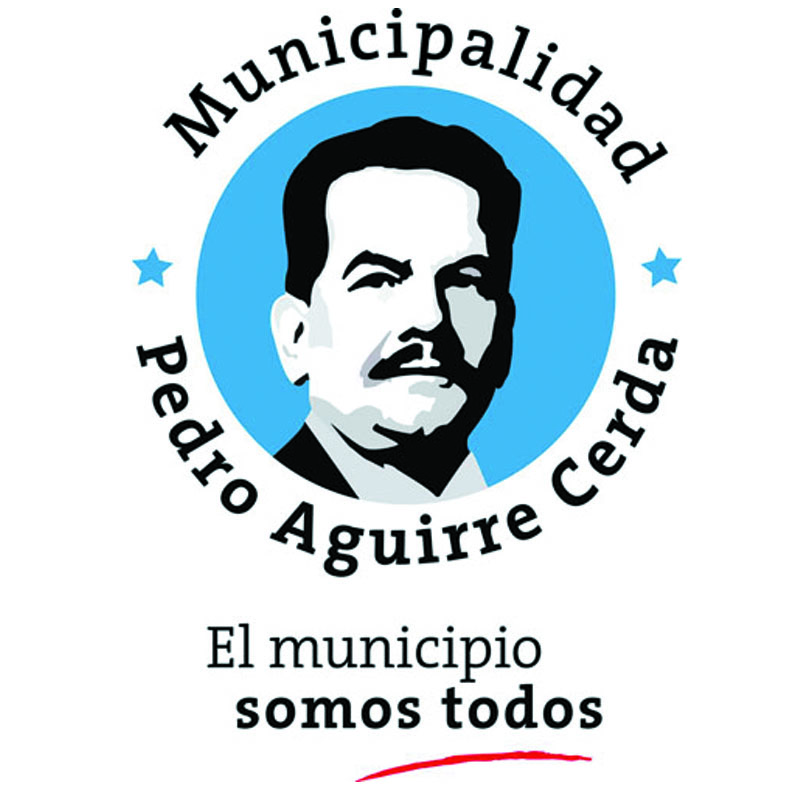 Planificación Estratégica
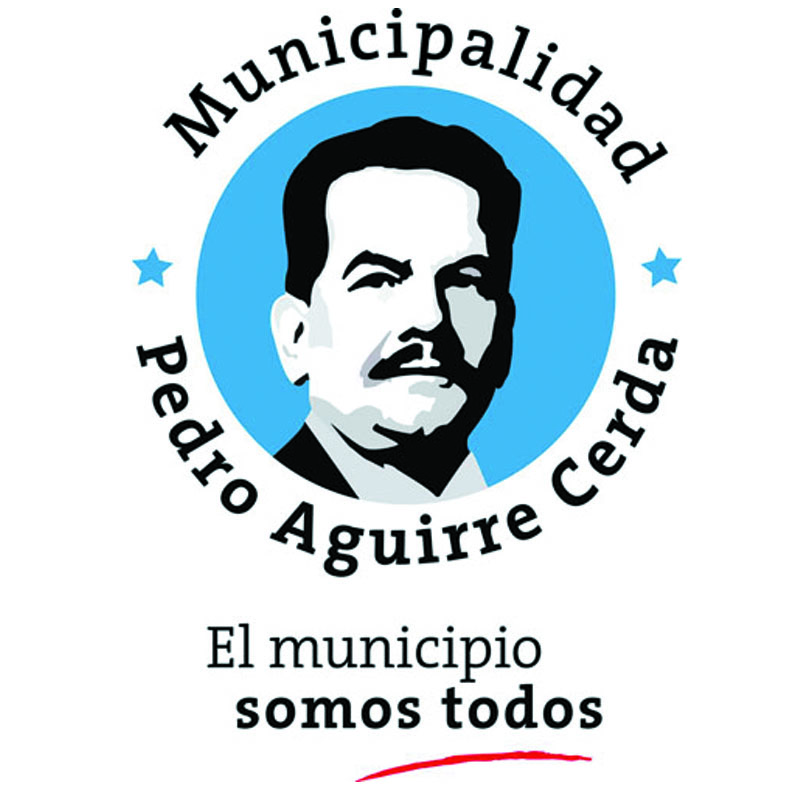 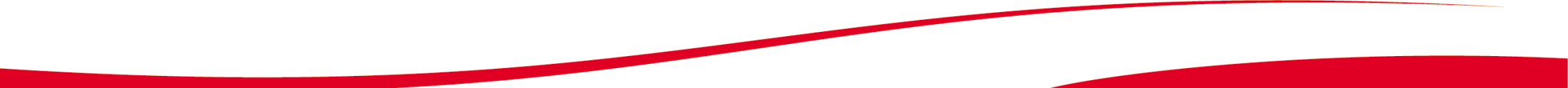 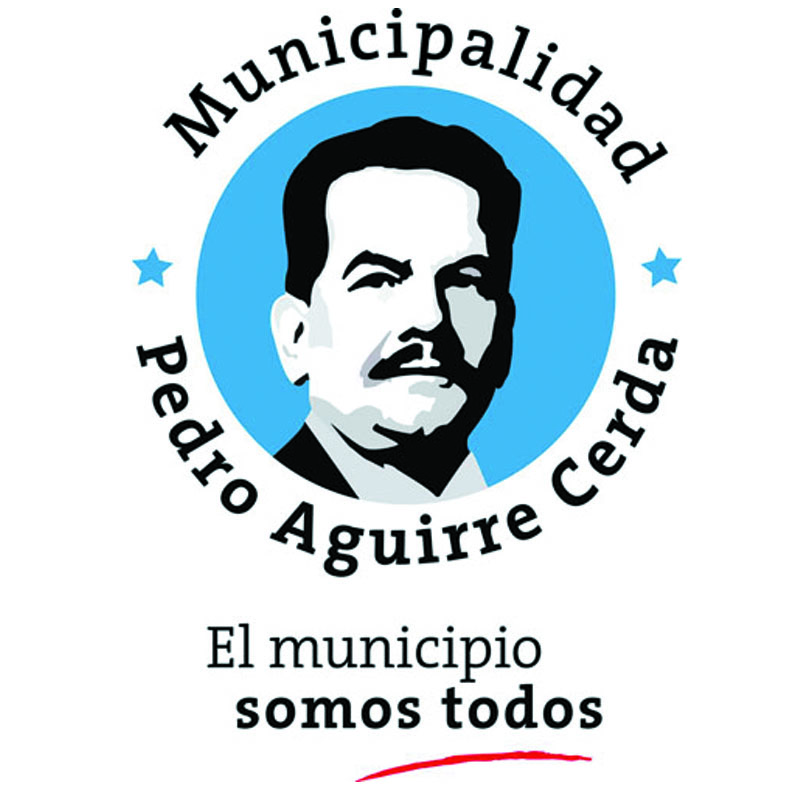 Planificación Estratégica
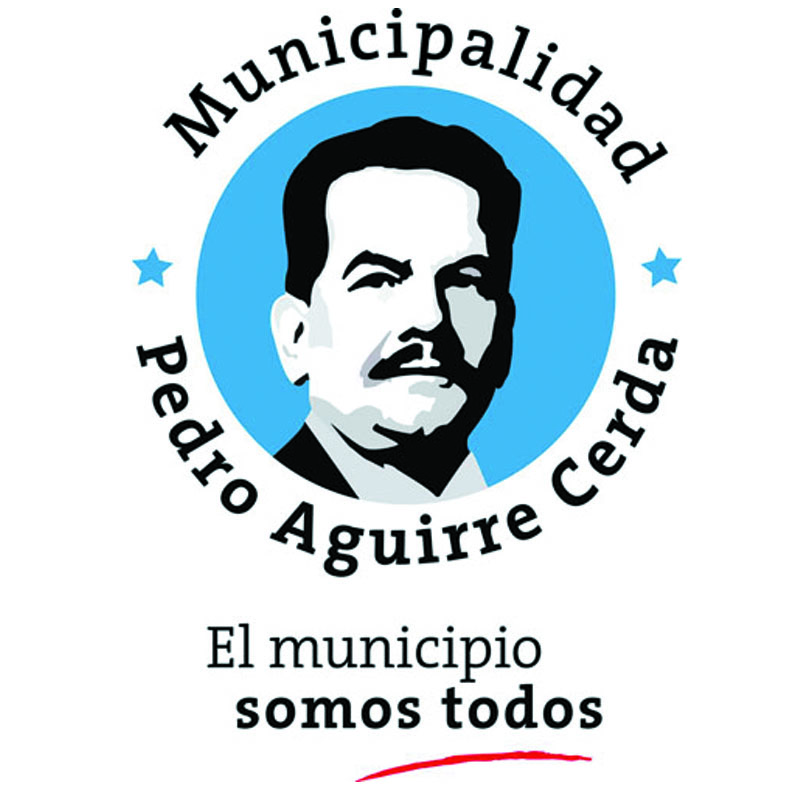 Marco normativo vigente
Ley JJVV y 20.500
¿Quiénes somos?
¿Qué hacemos y para quiénes?
¿Dónde estamos?
Misión
Razón de su Quehacer
Visión
Futuro Deseado
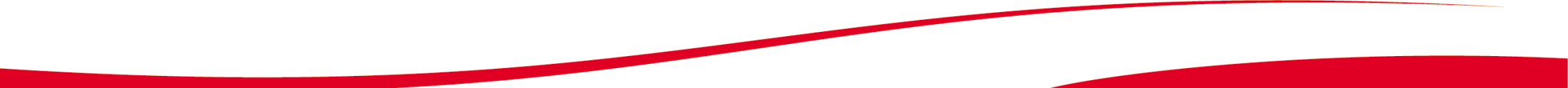 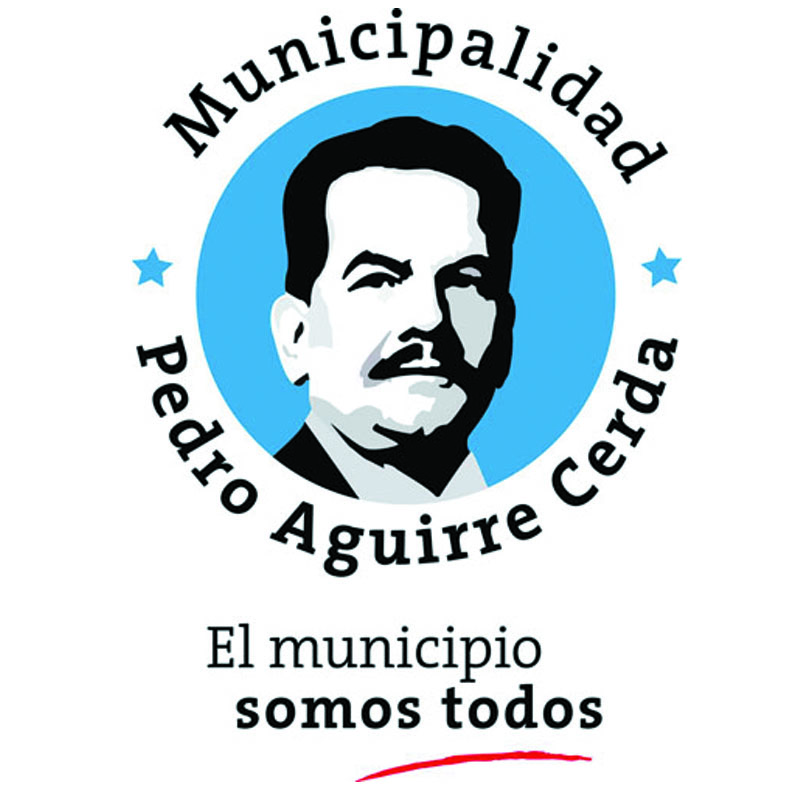 Planificación Estratégica
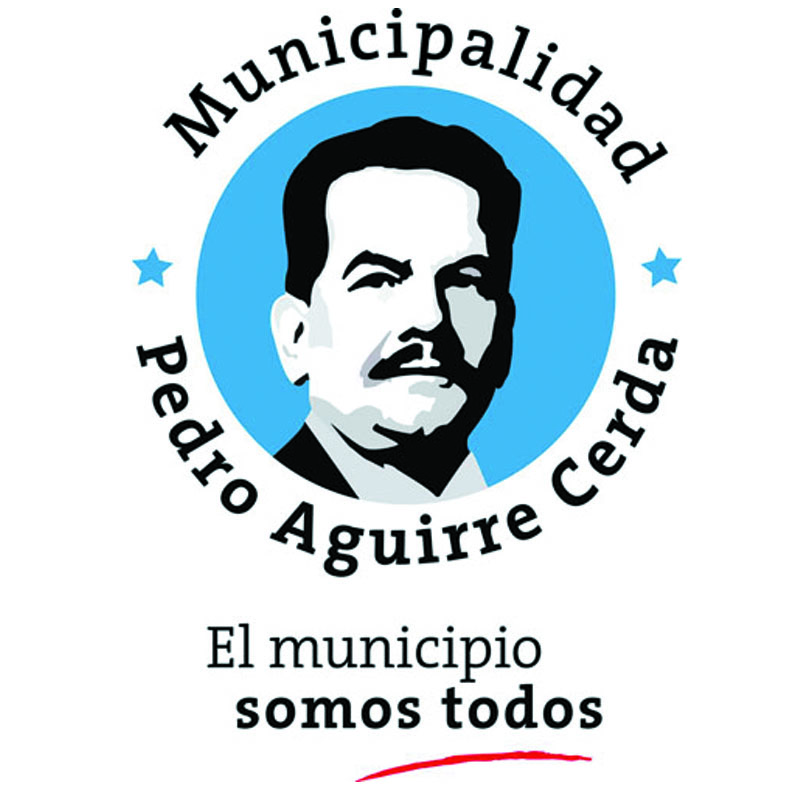 ¿Dónde queremos ir, que resultados queremos lograr?
Objetivos Estratégicos
Logros que la organización busca en un plazo determinado
¿Cómo llegaremos?
Estrategias
Directrices para alcanzar la misión
¿Cómo mediremos lo alcanzado?
Indicadores de logro
Cómo hice lo que planifique
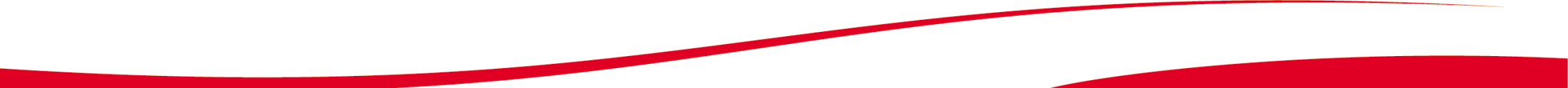 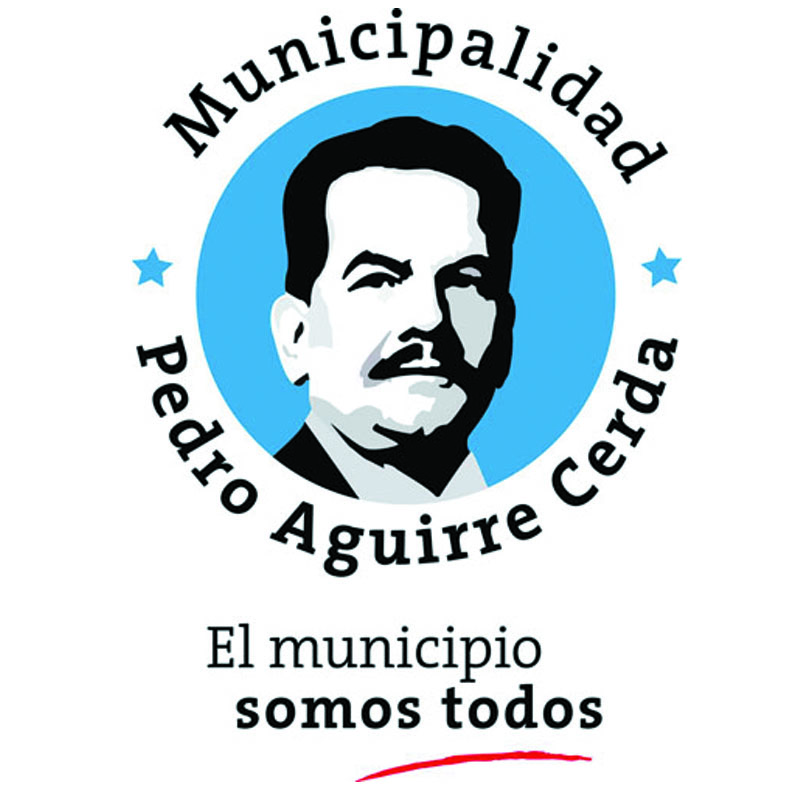 Elementos de PE
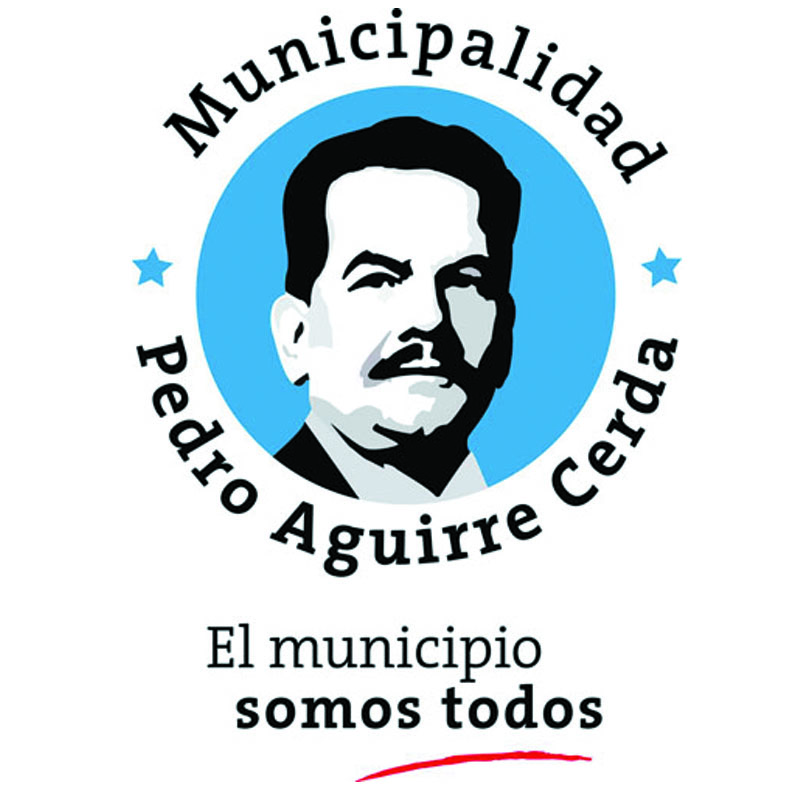 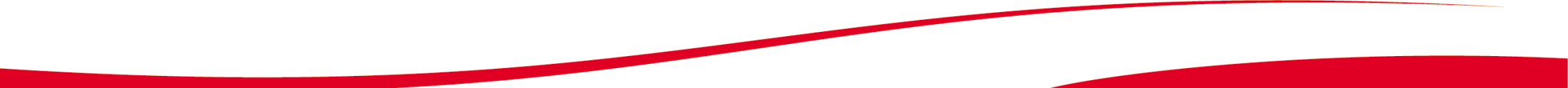 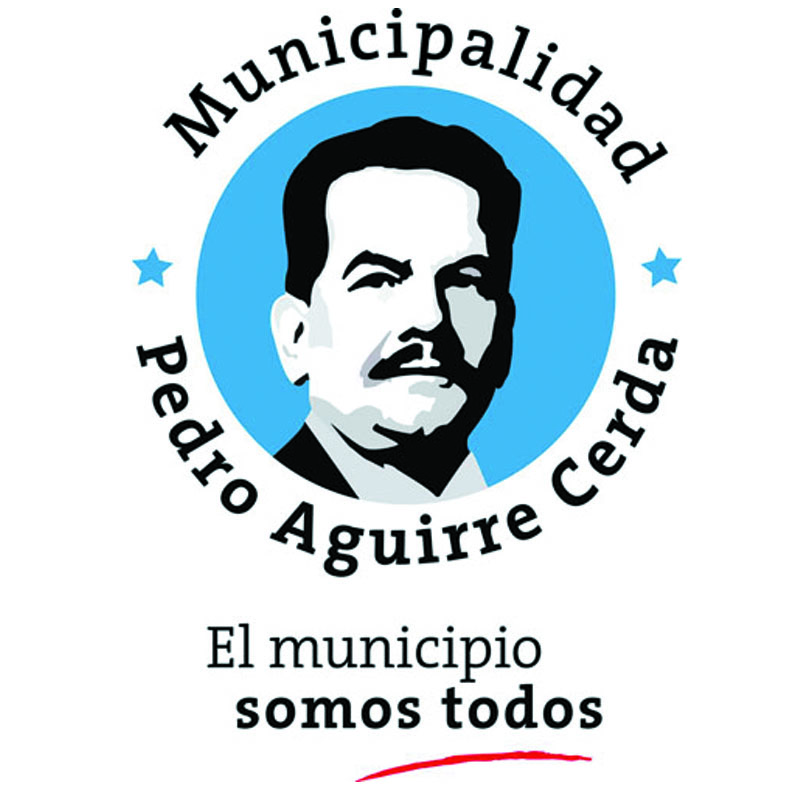 FODA
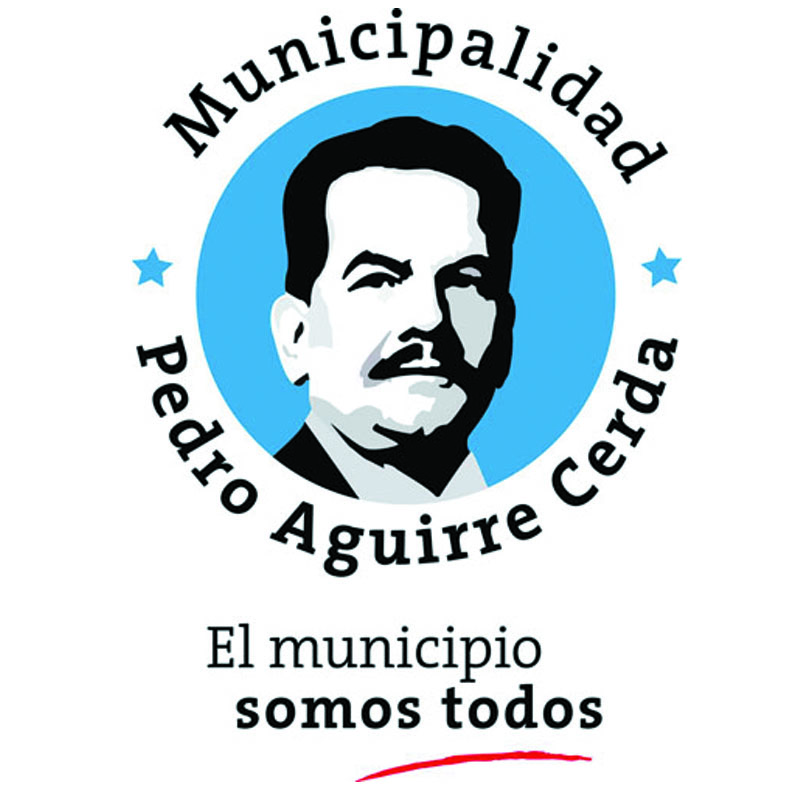 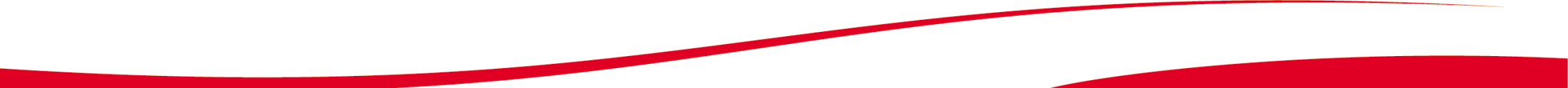 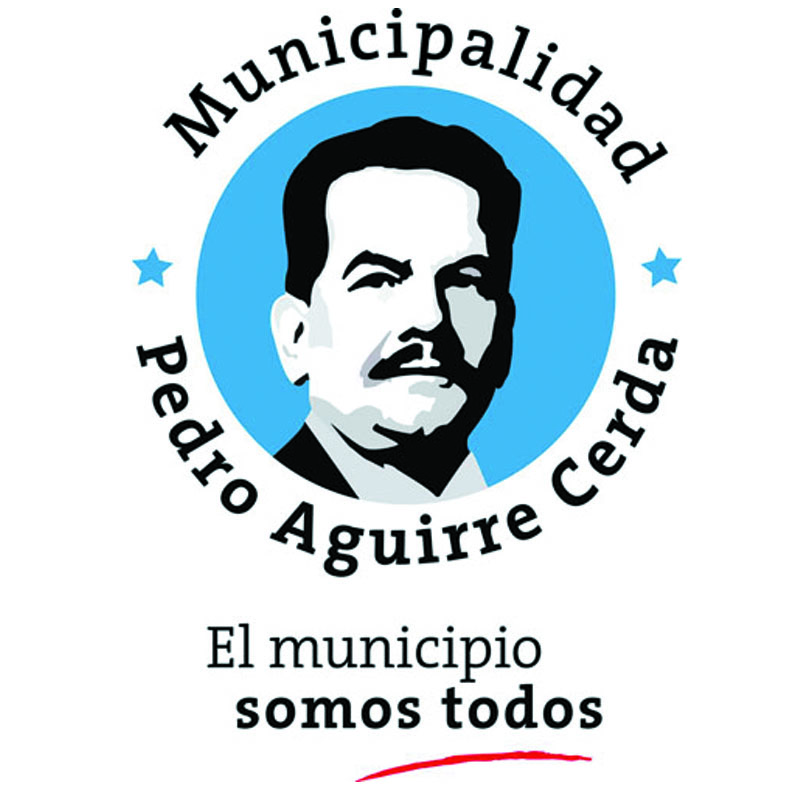 Planes de Acción
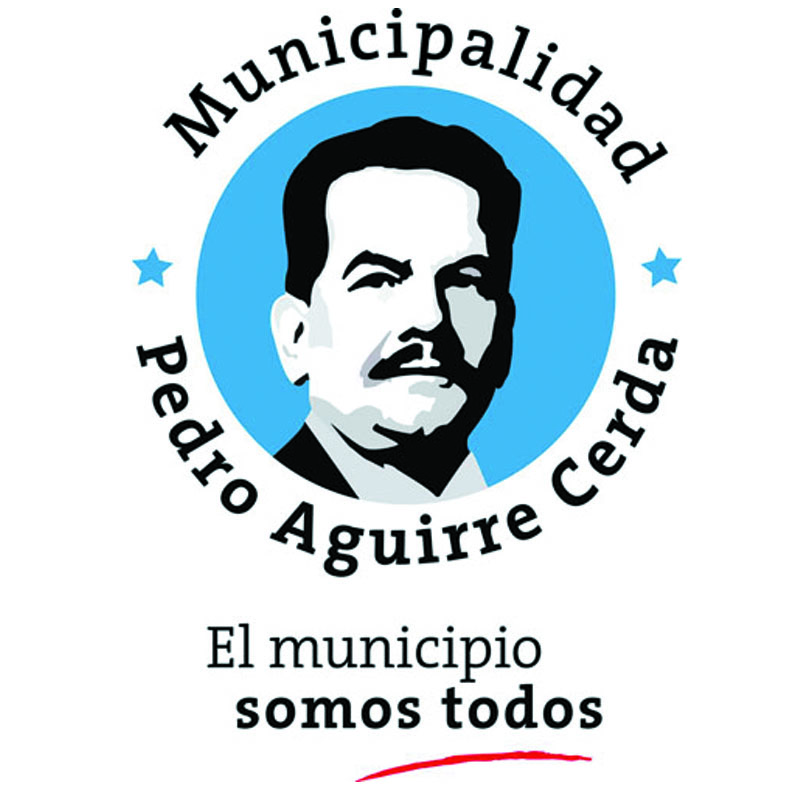 Son de Carácter operativo, se establecen responsables, plazos, recursos humanos necesarios y económicos
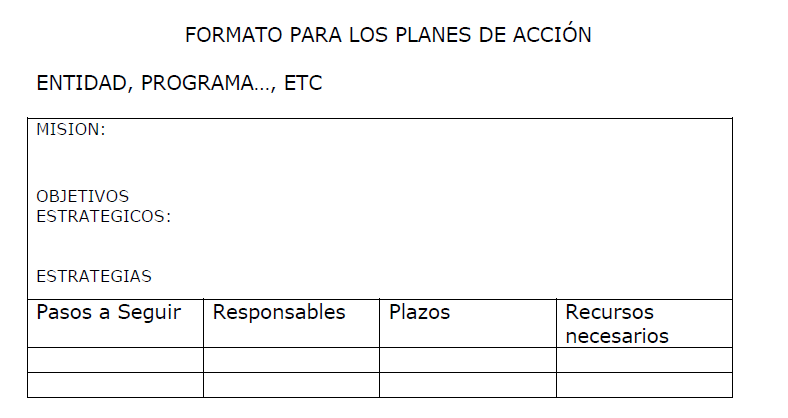 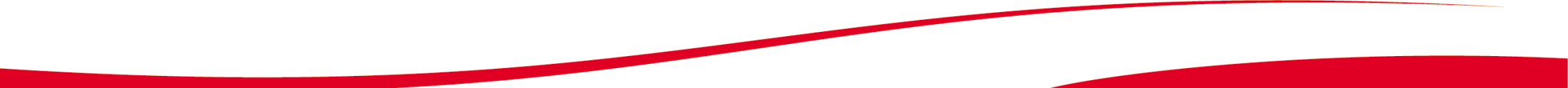 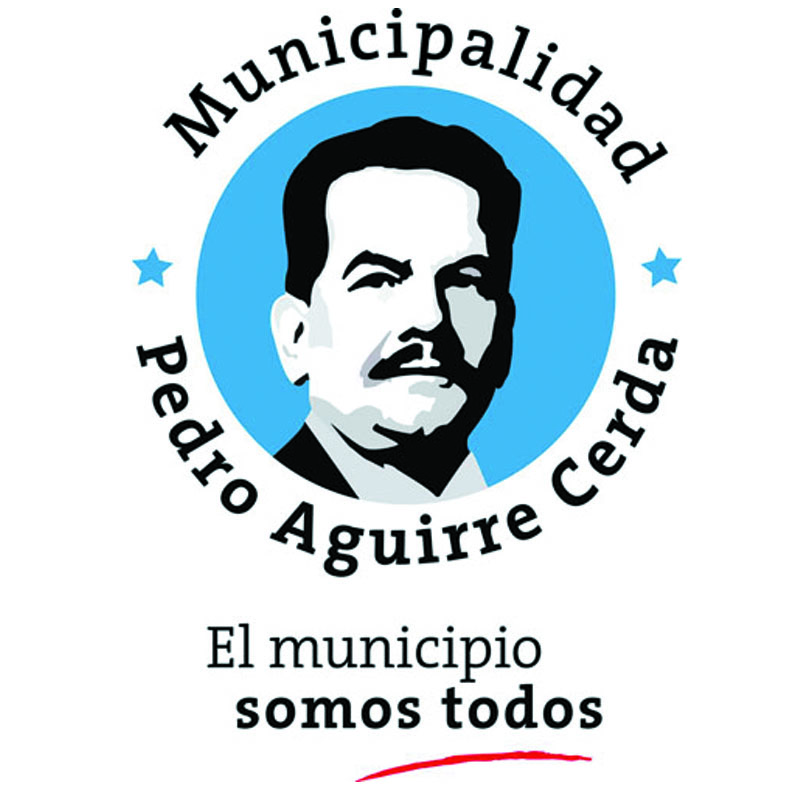 Metas
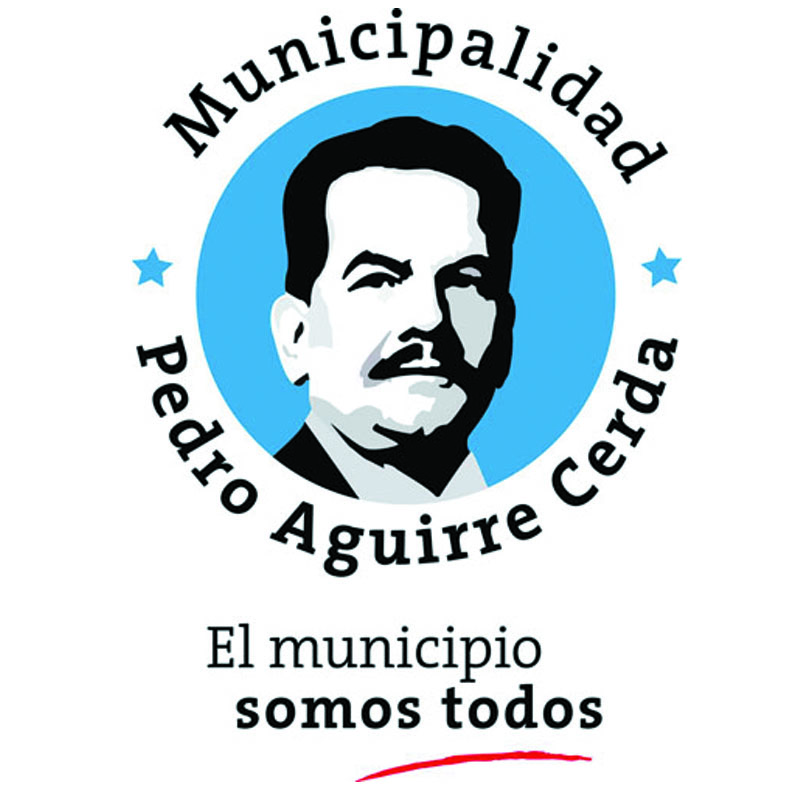 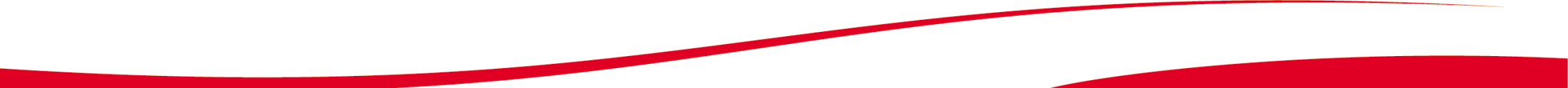 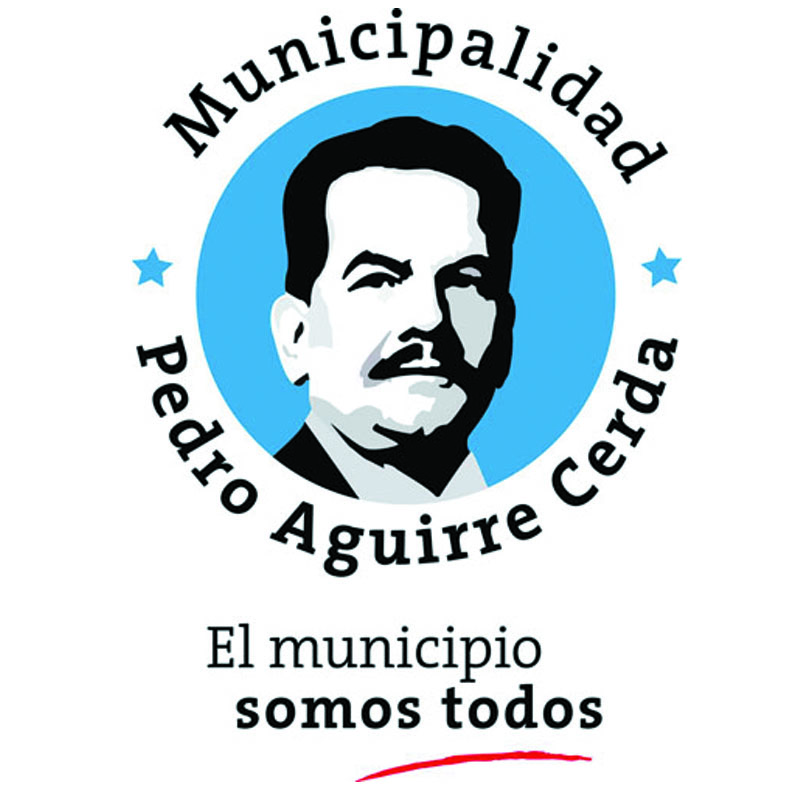 Indicadores
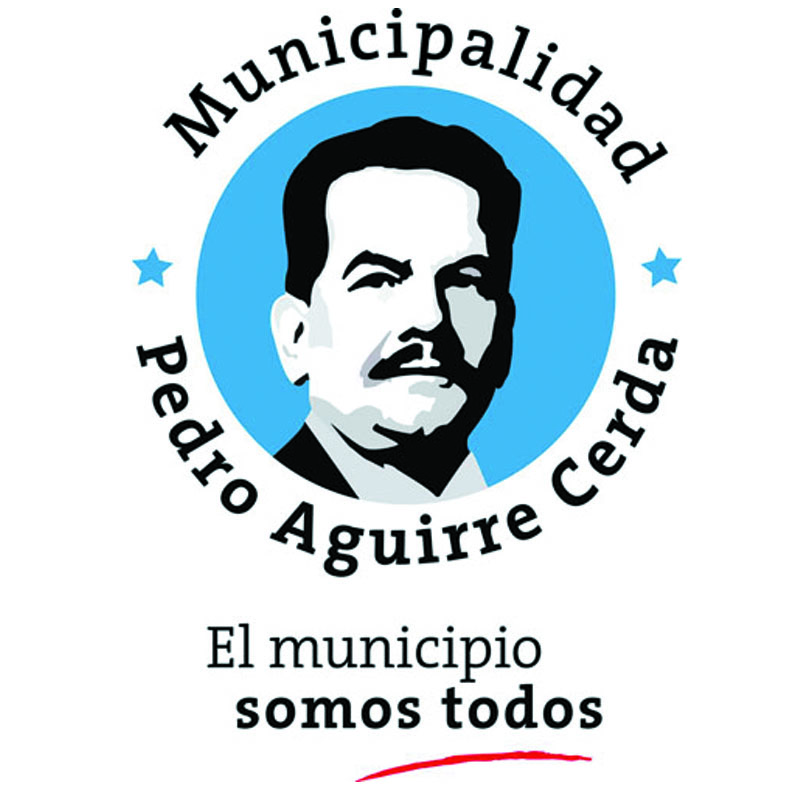 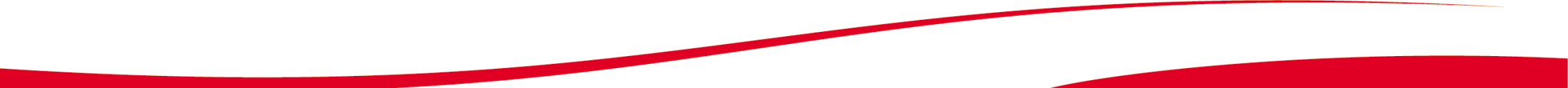 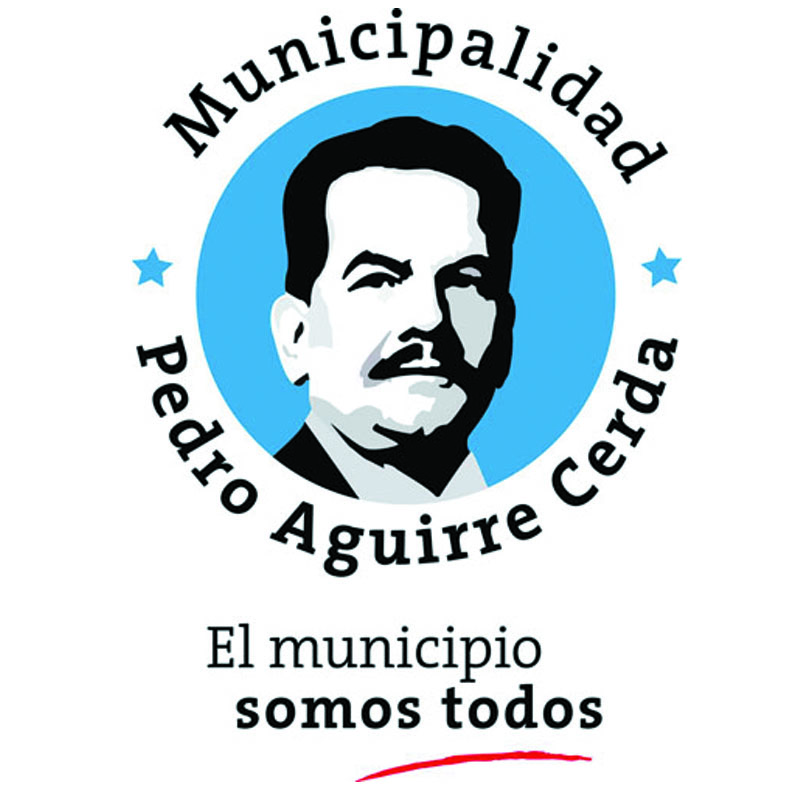 Taller práctico
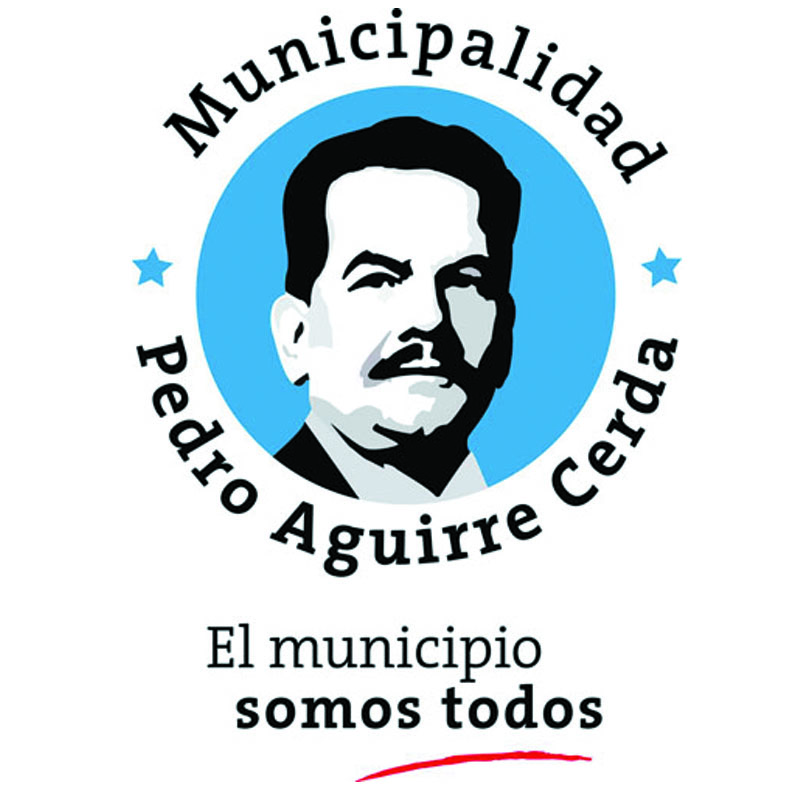 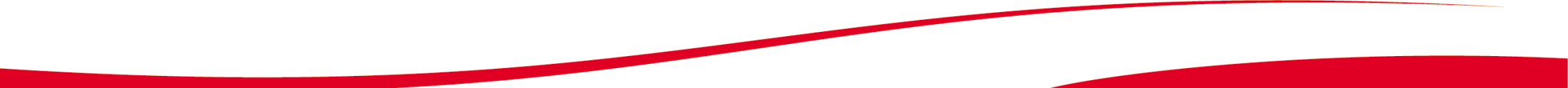